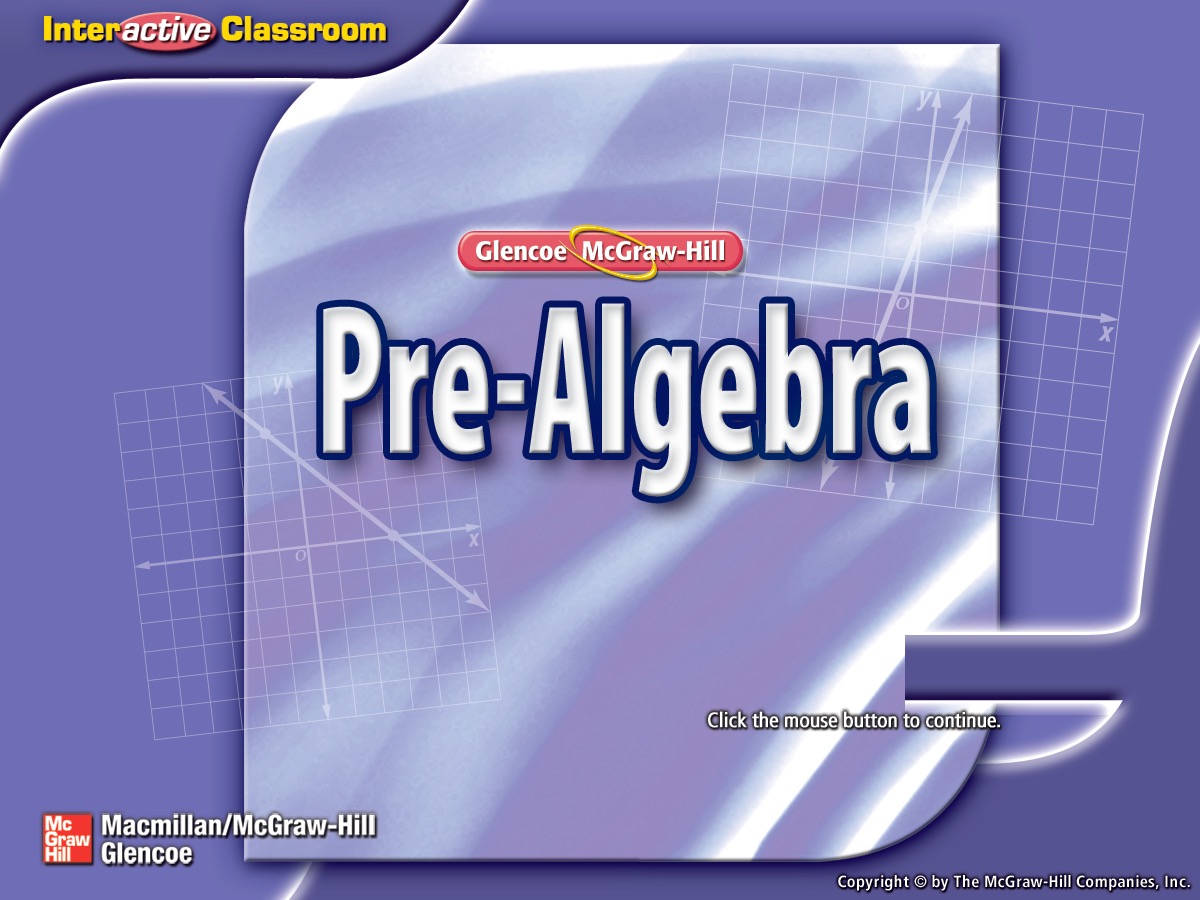 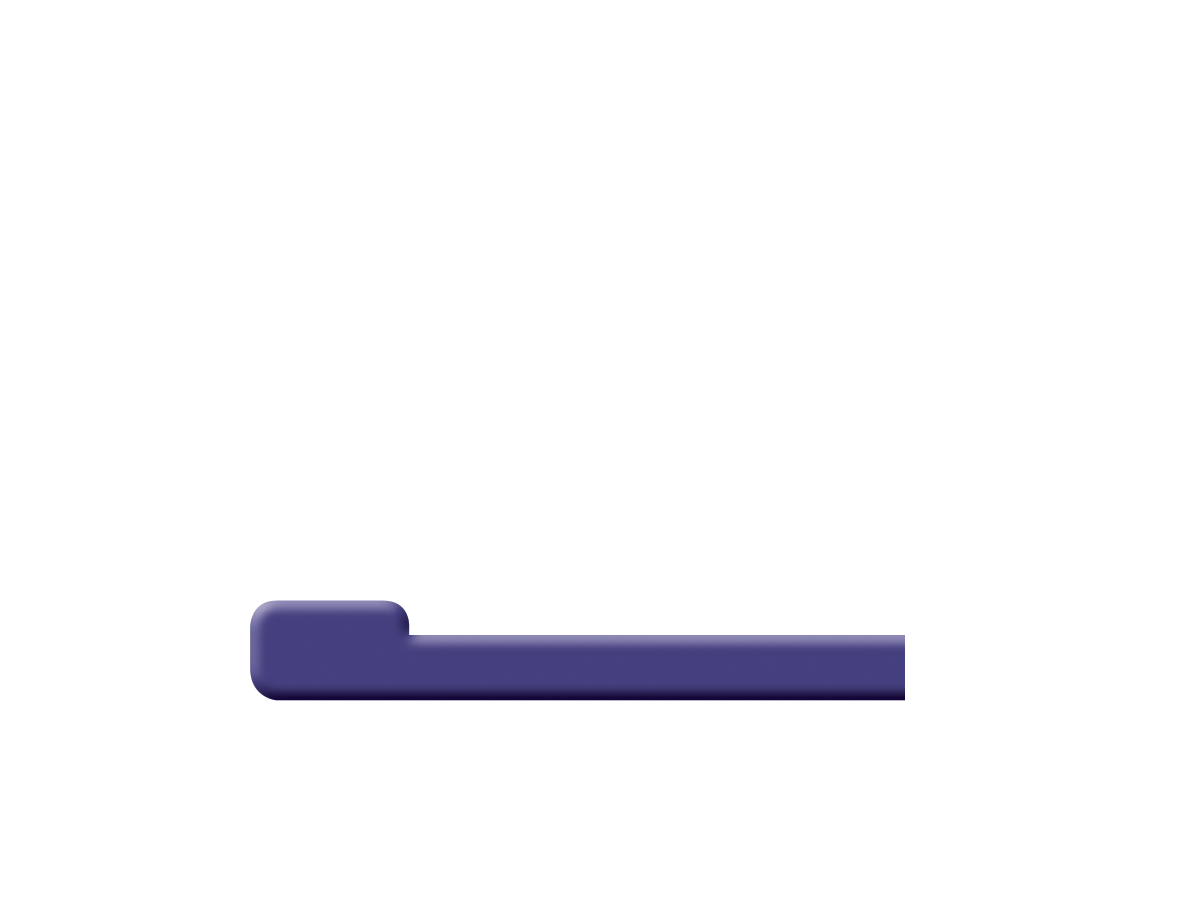 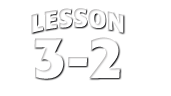 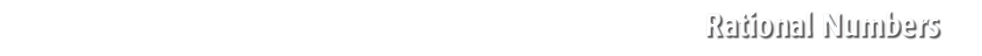 Splash Screen
Five-Minute Check (over Lesson 3–1)
Then/Now
New Vocabulary
Example 1:  Write Mixed Numbers and Integers as Fractions
Example 2:  Real-World Example: Write Terminating Decimals as Fractions
Example 3:  Write Repeating Decimals as Fractions
Concept Summary:  Rational Numbers
Example 4:  Classify Numbers
Lesson Menu
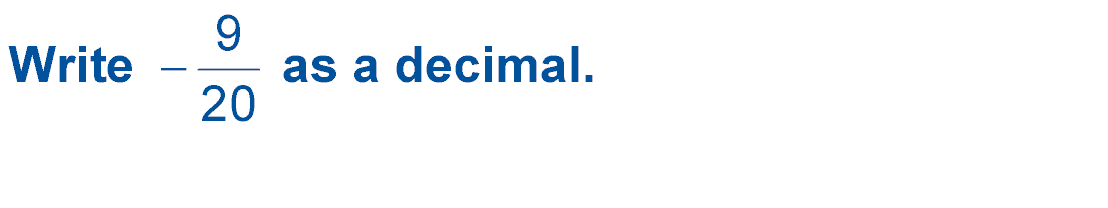 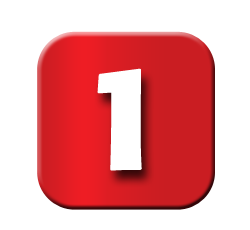 A.	–0.09
B.	–0.29
C.	–0.36
D.	–0.45
5-Minute Check 1
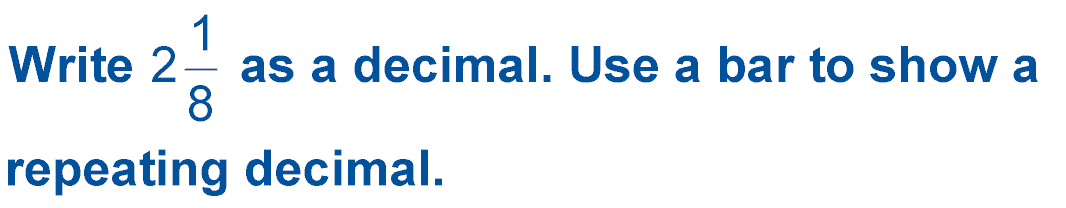 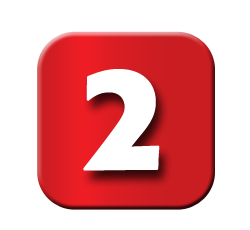 A.	2.8
B.	2.08
C.	2.125
D.	0.125
5-Minute Check 2
–
A.	0.7
B.	0.79
C.	1.285
D.	7.9
–
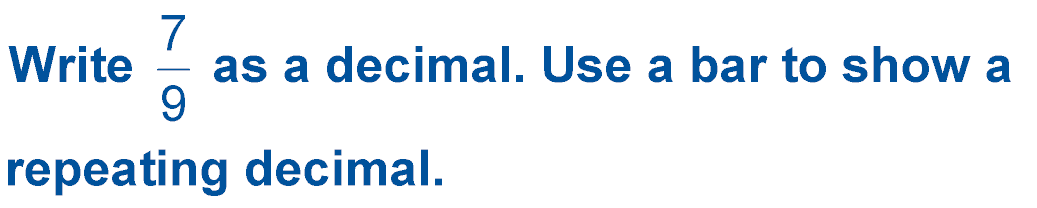 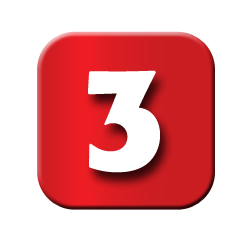 5-Minute Check 3
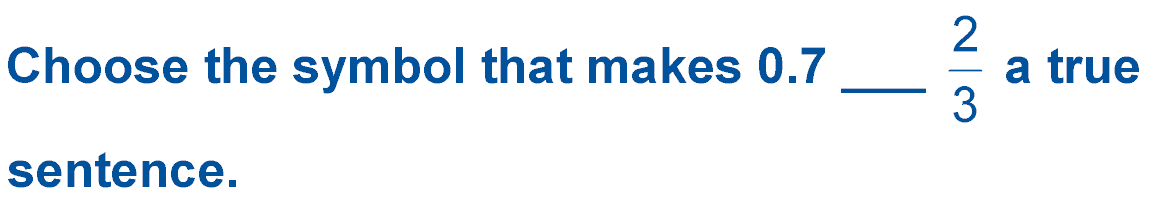 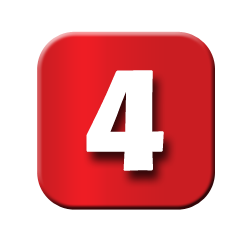 A.	=
B.	<
C.	>
5-Minute Check 4
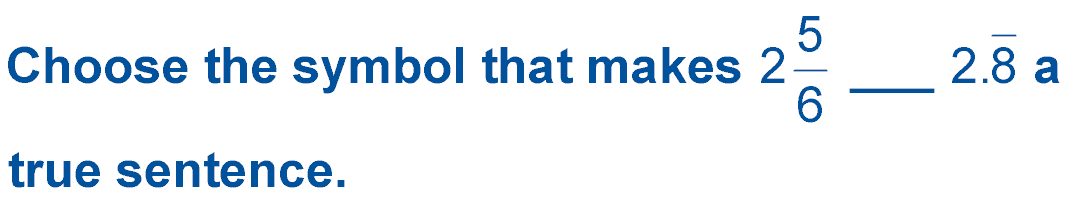 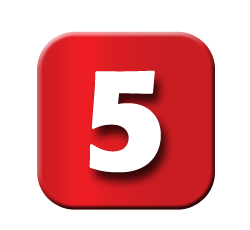 A.	>
B.	<
C.	=
Enter question text...
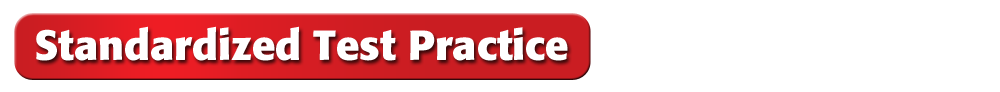 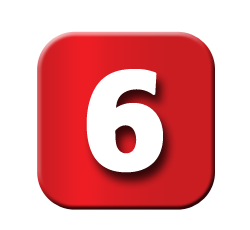 Nancy made 16 of 27 free-throws last basketball season. What is Nancy’s free-throw rate to the nearest thousandth?
A.	0.16
B.	0.59
C.	0.593
D.	0.60
5-Minute Check 6
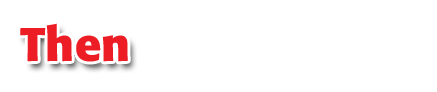 You have already studied natural numbers, whole numbers, and integers. (Lesson 2–1)
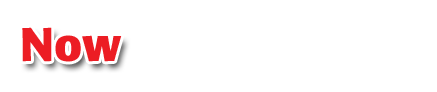 Write rational numbers as fractions.
Identify and classify rational numbers.
Then/Now
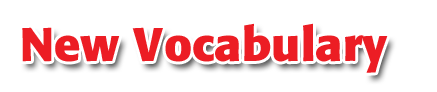 rational numbers
Vocabulary
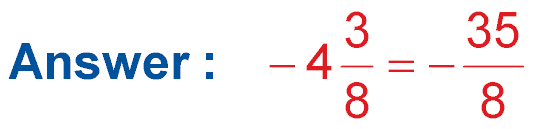 Answer:
Write Mixed Numbers and Integers as Fractions
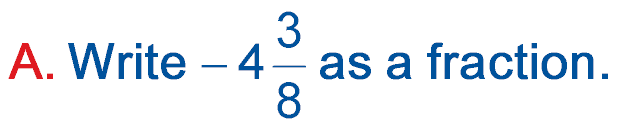 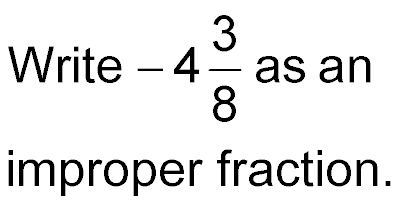 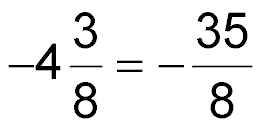 Example 1
Write Mixed Numbers and Integers as Fractions
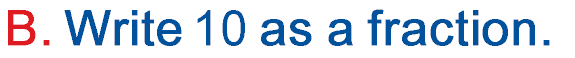 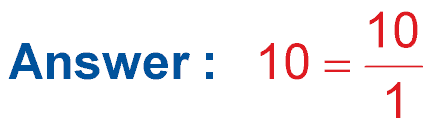 Answer:
Example 1
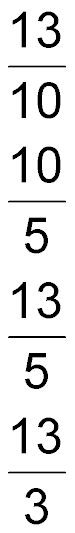 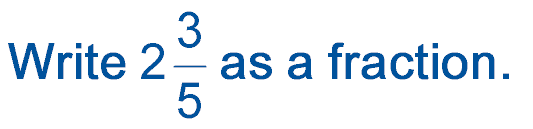 A.
A.	
B.	
C.	
D.
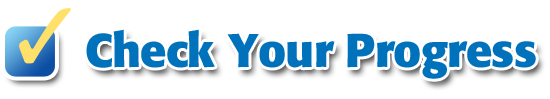 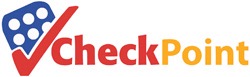 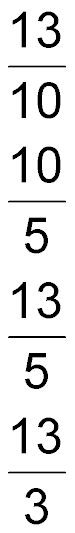 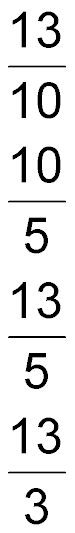 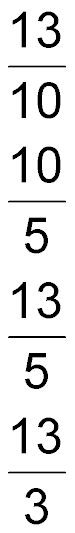 Example 1
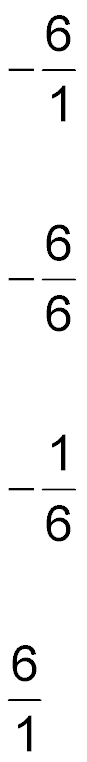 A.	
B.	
C.	
D.
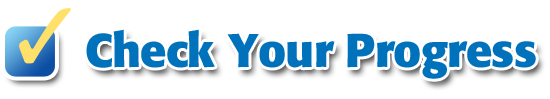 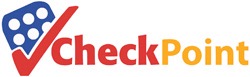 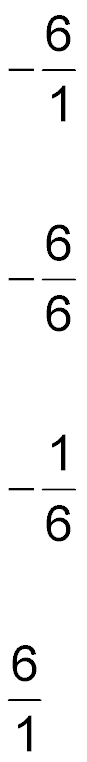 B. Write –6 as a fraction.
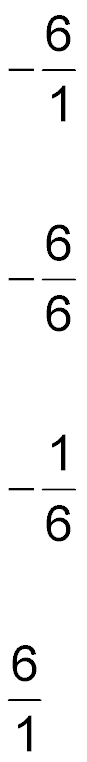 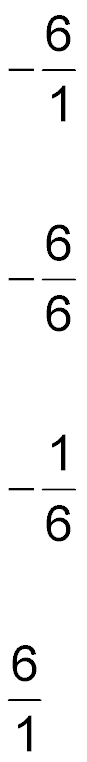 Example 1
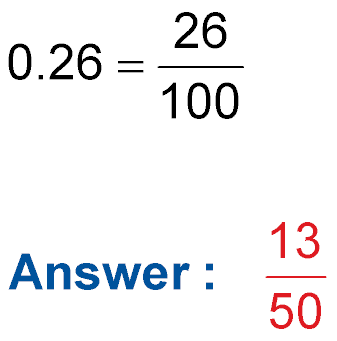 Answer: 			Simplify. The GCF of 26 		and 100 is 2.
Write Terminating Decimals as Fractions
A. Write 0.26 as a fraction in simplest form.
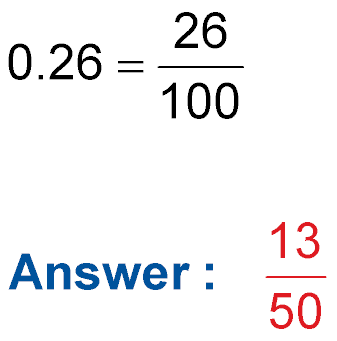 0.26 is 26 hundredths.
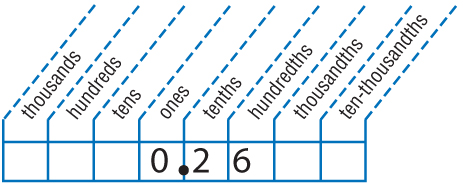 Example 2
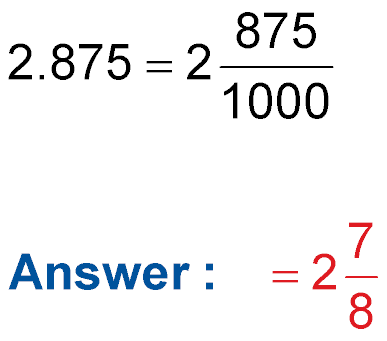 Answer:
Write Terminating Decimals as Fractions
B. SHIPPING The shipping weight of a package is 2.875 pounds. Write this decimal as a mixed number in simplest form.
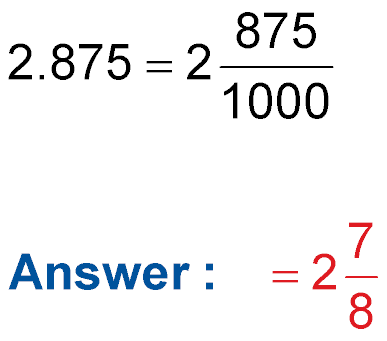 0.875 is 875 thousandths.
The GCF of 875 and 1000 is 125.
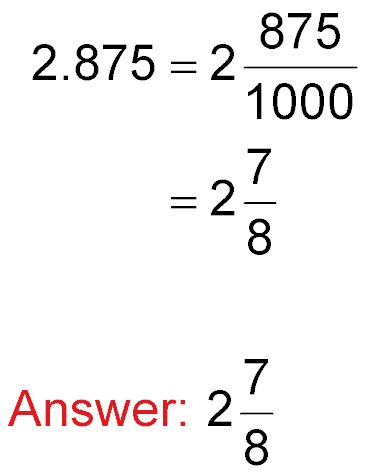 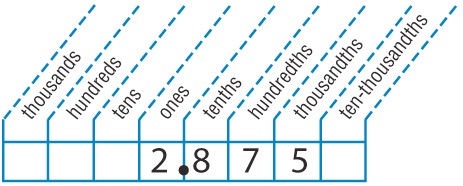 Example 2
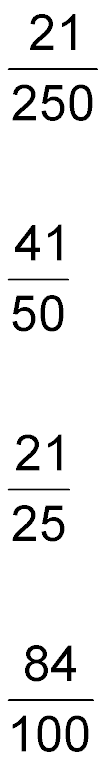 A.	
B.	
C.	
D.
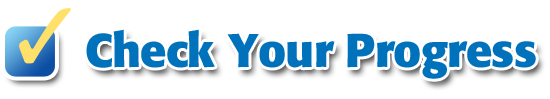 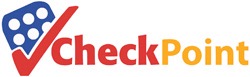 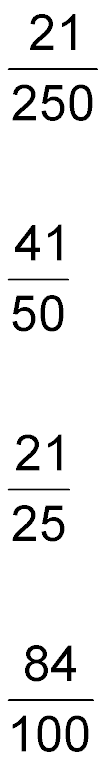 A. Write 0.84 as a fraction in simplest form.
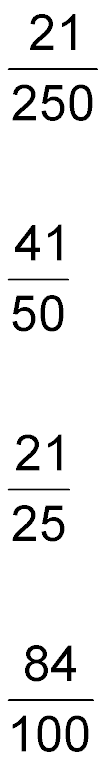 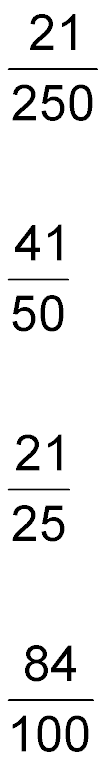 Example 2
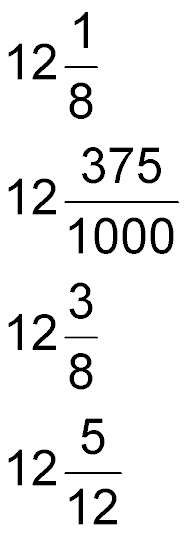 A.	
B.	
C.	
D.
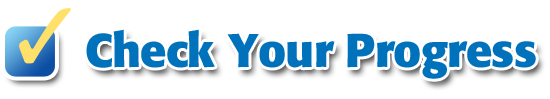 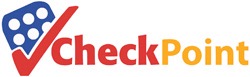 B. RUNNING  Mary runs the hundred meter dash in 12.375 seconds. Write this decimal as a mixed number in simplest form.
Example 2
Write 0.39 as a fraction in simplest form.
Write Repeating Decimals as Fractions
N	=	0.3939. . .	Let N represent the number.

	100N	=	100(0.3939. . .)	Multiply each side by 100 					because two digits repeat.
	100N	=	39.39
Subtract N from 100N to eliminate the repeating part, 0.3939. . . .
Example 3
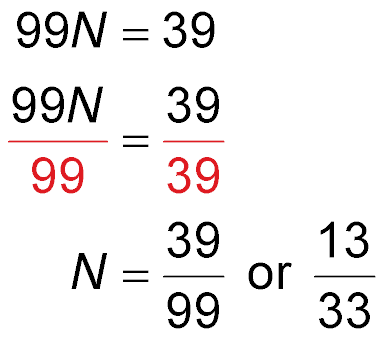 ÷
ENTER
Check	13	33	0.393939394

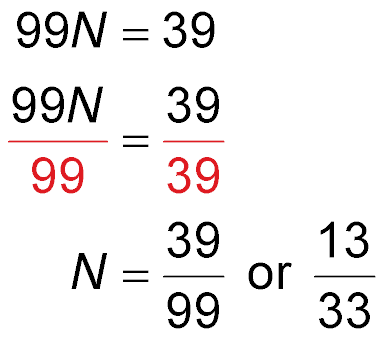 Write Repeating Decimals as Fractions
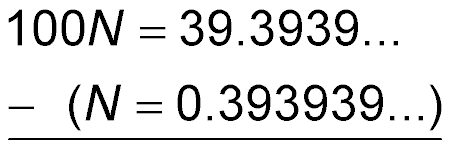 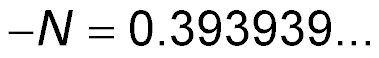 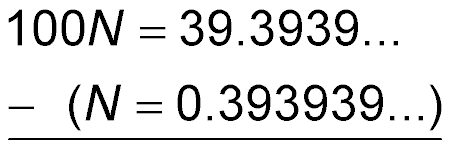 100N – N = 100N – 1N or 99N
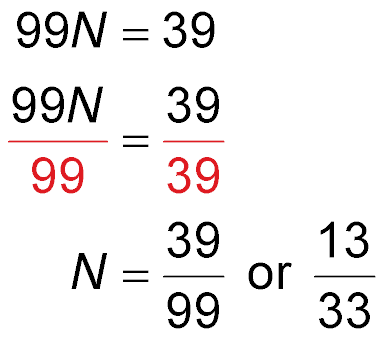 Divide each side by 99.
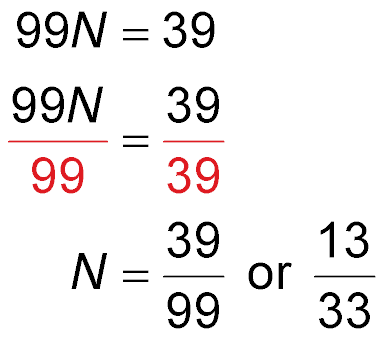 Simplify.
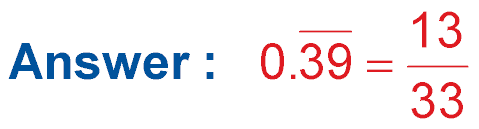 Answer:
Example 3
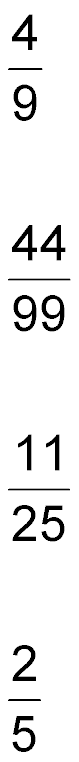 A.	
B.	
C.	
D.
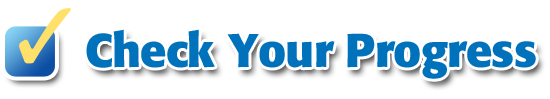 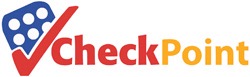 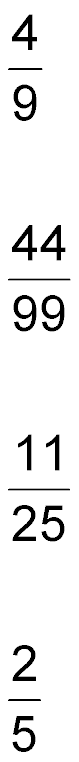 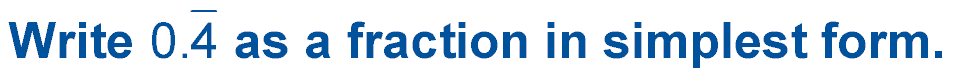 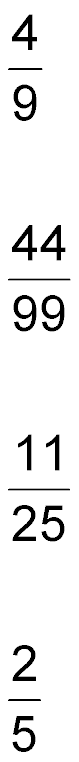 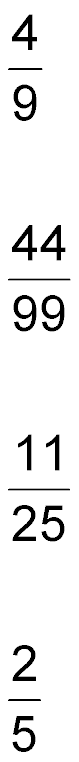 Example 3
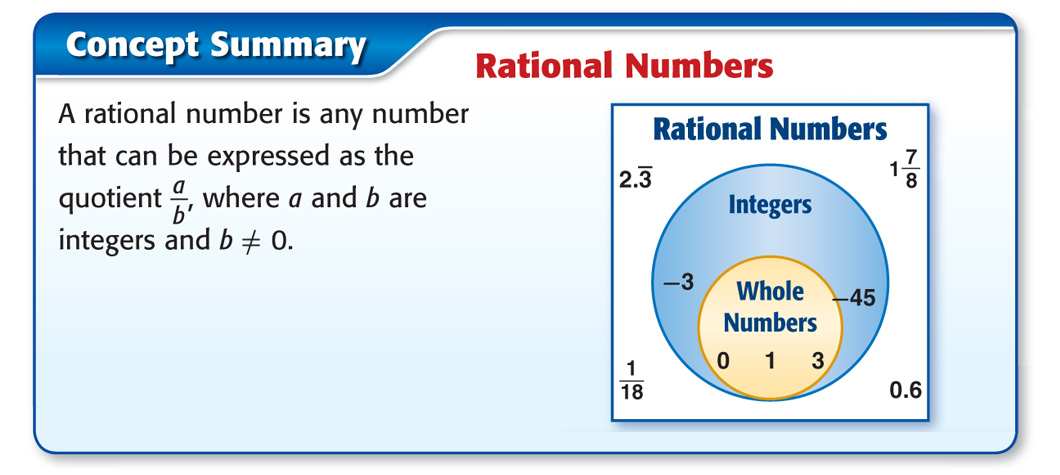 Concept
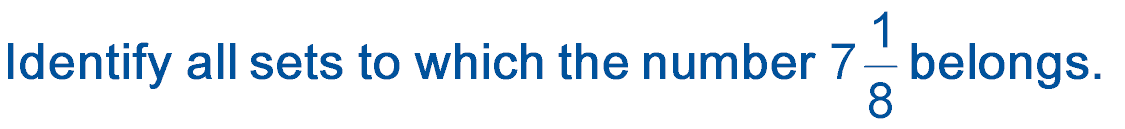 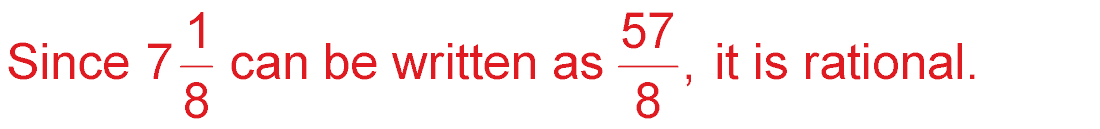 A.
Answer: 					     .
Classify Numbers
Example 4
Classify Numbers
B. Identify all sets to which the number 1.414213562… belongs.
1.1414213562... 	This is a nonterminating and nonrepeating decimal.
Answer:	So, it is irrational.
Example 4
Classify Numbers
C. Identify all sets to which the number 15 belongs.
Answer: 15 is a whole number, an integer, and a rational number.
Example 4
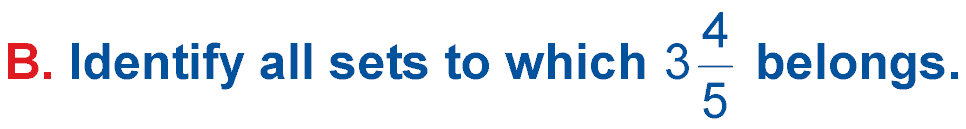 A.
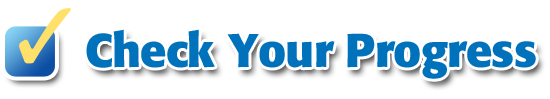 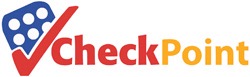 A.	whole number, rational
B.	integer, rational
C.	not rational
D.	rational
Example 4
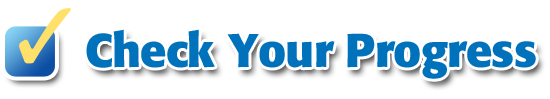 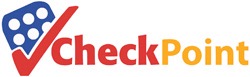 B. Identify all sets to which 2.7182182845... belongs.
A.	integer, rational
B.	whole number, integer
C.	rational
D.	irrational
Example 4
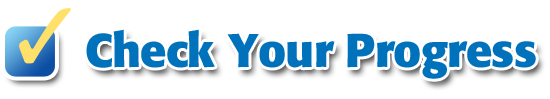 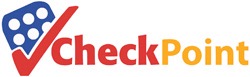 C. Identify all sets to which –12 belongs.
A.	whole number, rational
B.	whole number, integer, rational
C.	integer, rational
D.	rational
Example 4
End of the Lesson